加强锻炼 讲究卫生 远离疾病
水痘治疗知识
-水痘治疗知识医疗科普宣传主题-
水痘是由水痘-带状疱疹病毒初次感染引起的急性传染病。主要发生在婴幼儿和学龄前儿童，成人发病症状比儿童更严重。
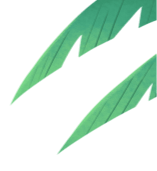 目录
CONTENTS
01
02
03
04
PART
PART
PART
PART
水痘的预防措施
水痘的治疗与处理
水痘的饮食
如何消毒？
水痘是由水痘-带状疱疹病毒初次感染引起的急性传染病。
水痘是由水痘-带状疱疹病毒初次感染引起的急性传染病。
水痘是由水痘-带状疱疹病毒初次感染引起的急性传染病。
水痘是由水痘-带状疱疹病毒初次感染引起的急性传染病。
加强锻炼 讲究卫生 远离疾病
https://www.ypppt.com/
01
PART
水痘的治疗与处理
水痘是由水痘-带状疱疹病毒初次感染引起的急性传染病。主要发生在婴幼儿和学龄前儿童，成人发病症状比儿童更严重。
水痘是一种自限性的疾病，即使不采取任何治疗手段，一般 10 天左右也能恢复
7、不要压挤水痘，否則结痂后会留下小点，持续2~3年。水痘可完全痊癒，一般不会留下疤痕。
8、合并细菌感染时使用抗生素。
9、抗病毒药。
10、注意病情变化，个别水痘宝宝可合并发生肺炎、脑炎，如发现出疹后持续高热不退、咳喘，或呕吐、头痛、烦躁不安或嗜睡，惊厥时应及时送到医院。 
11、避免接触孕妇和身体太弱的人。
1、首先患者需在家隔离。
2、大量喝水，吃容易消化的食物。
3、休息。
4、勤换衣被。
5、限制抓挠，由于皮肤瘙痒，过度抓挠可能导致皮肤发生细菌感染。
6、缓解瘙痒。
可以采取以下措施：
孩子接触了水痘病毒怎么办？
1
2
3
给孩子打疫苗。
未打过疫苗，也可以在接触病毒72小时内打疫苗，那他很可能不会生病或者症状很轻。
咨询儿科医生，是否为孩子开抗病毒药，并咨询有什么合适的应对方法。
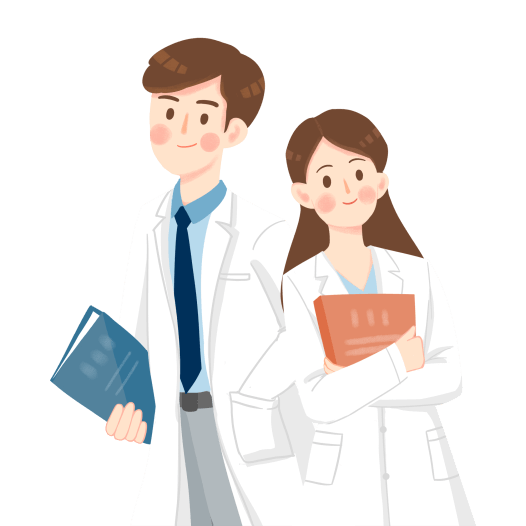 感染过水痘后还会再次感染吗？
免疫力比较差，可能会再次感染病毒，这种情况发生的概率很低。
水痘为终身免疫性疾病，但近几年来，科研人员研究结果表明，初次感染疱疹病毒后，若病毒不能从体内彻底排除，而是潜伏在体内。
遇到适当的时期，适当的环境变化，或适当的感染，则潜伏的病毒可重新激活。重新激活的病毒在体内发病，表现为带状疱疹。
加强锻炼 讲究卫生 远离疾病
02
PART
如何消毒？
水痘是由水痘-带状疱疹病毒初次感染引起的急性传染病。主要发生在婴幼儿和学龄前儿童，成人发病症状比儿童更严重。
如何消毒？
01
02
03
04
衣被类消毒
物品消毒
教室及寝室消毒
手部消毒
2.物品消毒
1.衣被类消毒
衣被类一般是用环氧乙烷蒸气消毒，没有这个条件，可以因地制宜。
塑料、金属等玩具可以用消毒液浸泡的方法消毒，有些不宜沾水的玩具可采用消毒液擦拭或阳光下曝晒。
玩具
衣服、被单等可煮沸消毒。
食具
煮沸是陶瓷类食具最便捷的消毒办法。不耐热的食具可以用化学消毒剂浸泡消毒。
不耐高温的化纤物品或纯毛制品可以用化学消毒液浸泡，要注意的是衣物应先消毒，后拆洗，反之，易造成污染。
较大的被褥洗煮不便，可以置强阳光下曝晒4-6小时，翻动一两次，使每一部位都晒到。
加强锻炼 讲究卫生 远离疾病
03
PART
水痘的预防措施
水痘是由水痘-带状疱疹病毒初次感染引起的急性传染病。主要发生在婴幼儿和学龄前儿童，成人发病症状比儿童更严重。
[Speaker Notes: https://www.ypppt.com/]
水痘的预防措施
01-管理传染源
03-保护易感人群
02-切断传播途径
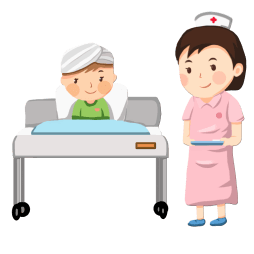 管理传染源—病人、接触者的管理 
1)严格管理传染源。
2)密切接触者应隔离至接触后3周。
切断传播途径—消毒。
接种水痘减毒活疫苗后效果
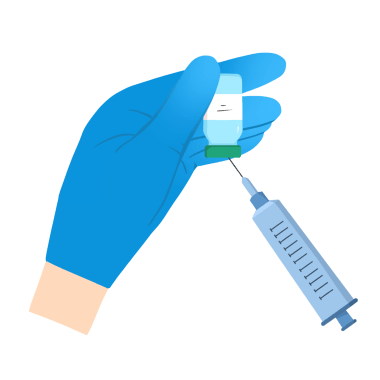 经过几年的大面积普种，证实水痘疫苗安全有效。
临床对照试验证明，水痘疫苗预防水痘的总有效率为90%-95%，预防重症水痘的有效率为98%以上。
1
与未接种疫苗的病例比较，接种过疫苗的潜伏期病例，临床表现轻、患病天数少,无发热或仅低热。
2
一般性预防方法
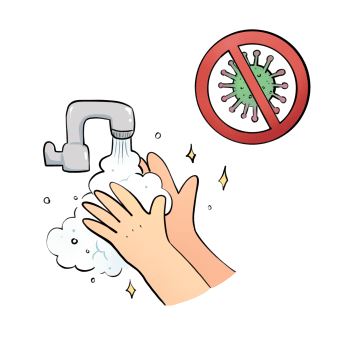 1.维持良好的个人及环境卫生。 
2.保持双手清洁，并用正确方法洗手。
3. 双手被呼吸系统分泌物弄污后(如打喷嚏后)应立即洗手。 
4. 打喷嚏或咳嗽时应掩口鼻，并妥善清理口鼻排出的分泌物。 
5. 如老师发现学生身上有皮疹或水泡，应通知家长带其就医，同时通知其他家长，让他们能及早知道，预防疾病。
认真贯彻“预防为主、综合防御”的工作方针，最大限度的减轻传染病所造成的危害。
加强宣传教育
认真做好学校室内外的环境卫生
加强教室、宿舍和活动场所等通风换气，保持室内空气清新。
学校的传染病预防措施
每天进行晨检，对缺勤的学生、教职工进行调查，及时掌握学生健康状况。
建立晨检制度
减少到人员拥挤的公共场所
在呼吸道疾病流行期间，尽量减少到人员拥挤的公共场所。
学校的传染病预防措施
预防接种
儿童应按时进行计划免疫接种；对流感、水痘等呼吸道传染病根据疫情及个人的不同情况选择进行疫苗接种。
注意体育锻炼
注意体育锻炼，提高耐寒能力，增强体质。
加强锻炼 讲究卫生 远离疾病
04
PART
水痘的饮食
水痘是由水痘-带状疱疹病毒初次感染引起的急性传染病。主要发生在婴幼儿和学龄前儿童，成人发病症状比儿童更严重。
（一）水痘吃哪些对身体好?
在出水痘期间，患病的孩子因发热可出现大便干燥，此时需要补充足够的水分或者饮料，如饮用西瓜汁、鲜梨汁、鲜橘汁和番茄汁。
1
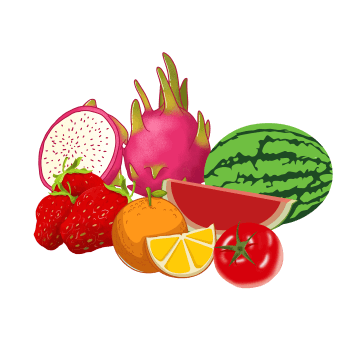 宜给予易消化及营养丰富的流质及半流质饮食，可吃些稀粥、绿豆汤、银花露、小麦汤、米汤、牛奶、面条和面包，还可加些豆制品、瘦猪肉等。
2
多吃新鲜水果，多吃些带叶子的蔬菜，如白菜、芹菜、菠菜、豆芽菜。带叶子的蔬菜中含有较多的粗纤维，可助于清除体内积热而通大便；也可吃清热利湿的冬瓜、黄瓜等。
3
（二）水痘食疗
水痘不同时期的症状不同，所采用的食疗方法也不同：
水痘初期
水痘出得多时
发热已退开始结痂时
1）红小豆适量煮汤代茶饮，或适量加水，慢火煮粥食用。
2）冬瓜皮30克或冬瓜子15～30克。水煎汁，加冰糖饮用。
3）大米60克，荷叶1张。先将大米煮粥，待粥煮好时，把洗净的荷叶覆盖在粥上，即可食用。
淡竹叶30～50克，生石膏45～60克，大米50～100克，冰糖或白糖适量。先将竹叶洗净，与石膏加水同煮30分钟，去渣，放入大米煮成稀粥，加糖适量调味服食，每日分2～3次服，连服3～5日。
1）百合10克，杏仁6克，红小豆60克。煮粥食用，连服数日。
2）甜水梨1个。将梨切成薄片，放在冰镇凉开水内，浸数日，频频饮用。
docerID:327037375
（三）水痘的饮食禁忌
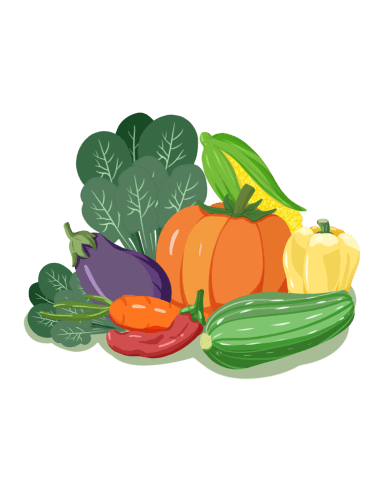 水痘不同时期的症状不同，所采用的食疗方法也不同：
忌发之物
忌食辛辣之物
故疾病初期禁食发物，如芫荽(香菜)、酒酿、鲫鱼、生姜、大葱、羊肉、雄鸡肉、海虾、鳗鱼、南瓜等。
水痘与其他热性病一样，忌食辛辣之品，这类食品如辣椒、辣油、芥末、咖喱、大蒜、韭菜、茴香、桂皮、胡椒等。
（三）水痘的饮食禁忌
水痘不同时期的症状不同，所采用的食疗方法也不同：
忌油腻之物
忌热性食品
药物禁忌
水痘的治疗宜用清热解毒为主，故食物中属热性的不可服用。
水痘患儿常因发热而出现食欲减退、消化功能不良等情况，故忌食油腻之物。
本病在治疗过程中禁用补药和热药，如人参、鹿茸、附子、茴香、肉桂、仙灵脾等。
更多精品PPT资源尽在—优品PPT！
www.ypppt.com
PPT模板下载：www.ypppt.com/moban/         节日PPT模板：www.ypppt.com/jieri/
PPT背景图片：www.ypppt.com/beijing/          PPT图表下载：www.ypppt.com/tubiao/
PPT素材下载： www.ypppt.com/sucai/            PPT教程下载：www.ypppt.com/jiaocheng/
字体下载：www.ypppt.com/ziti/                       绘本故事PPT：www.ypppt.com/gushi/
PPT课件：www.ypppt.com/kejian/
[Speaker Notes: 模板来自于 优品PPT https://www.ypppt.com/]